Introduction
inf-2202 Concurrent and Data-intensive Programming
Fall 2016
Lars Ailo Bongo (larsab@cs.uit.no)
Outline
Why?
What?
How?
Motivation
“The core is the logic gate of the 21st century” Anant Agarwal, MIT
The number of cores will double every 18th month
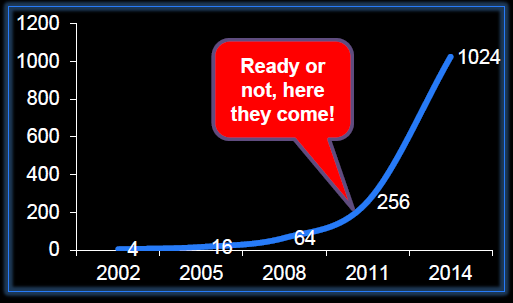 Figure from a lecture by Bruce Shriver, Feb 2012, UiT
[Speaker Notes: Figure from a lecture by Bruce Shriver, Feb 2012, UiT]
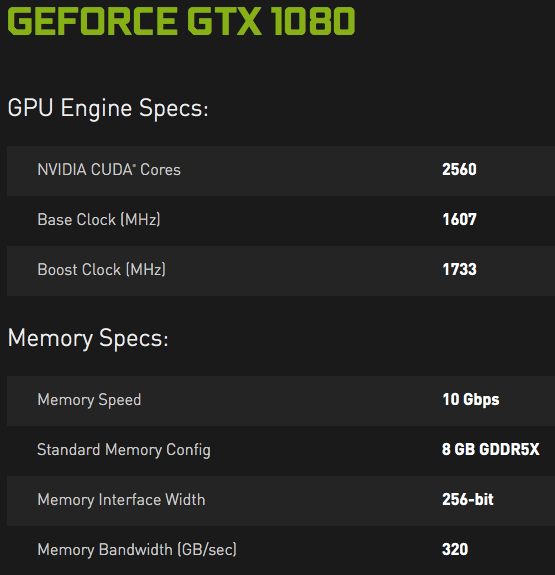 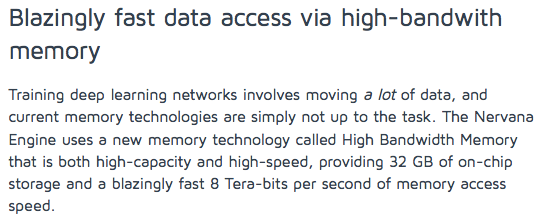 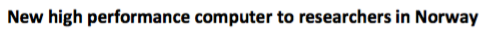 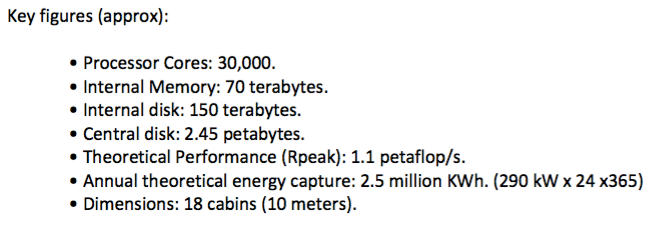 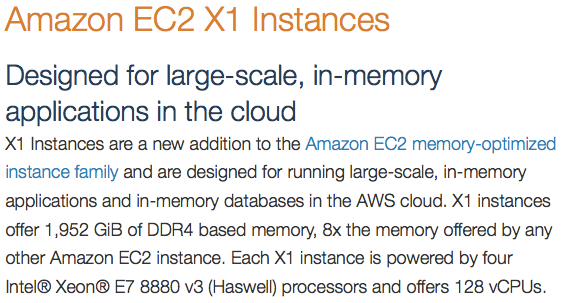 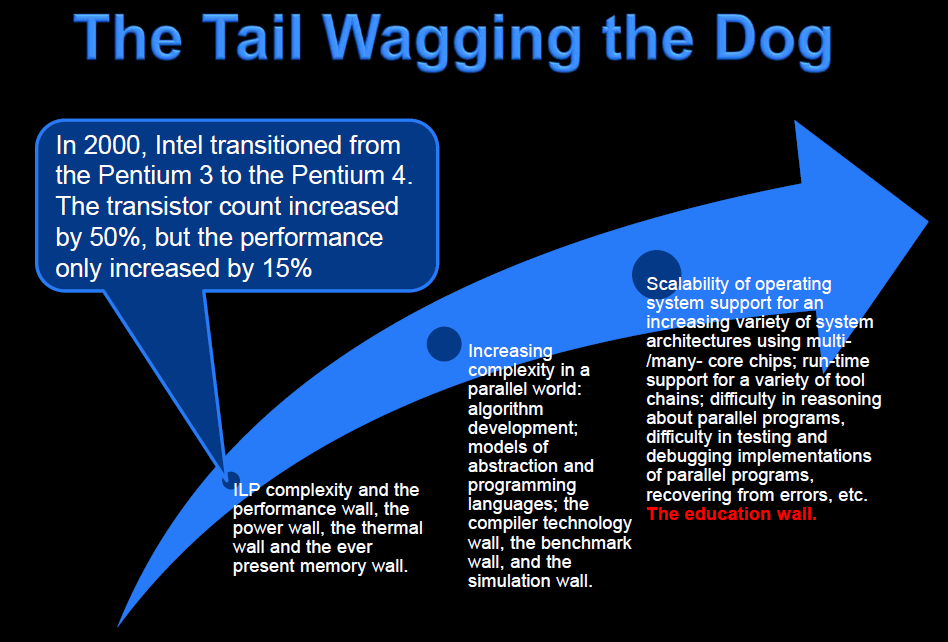 Slide from a lecture by Bruce Shriver, Feb 2012, UiT
[Speaker Notes: Slide from a lecture by Bruce Shriver, Feb 2012, UiT]
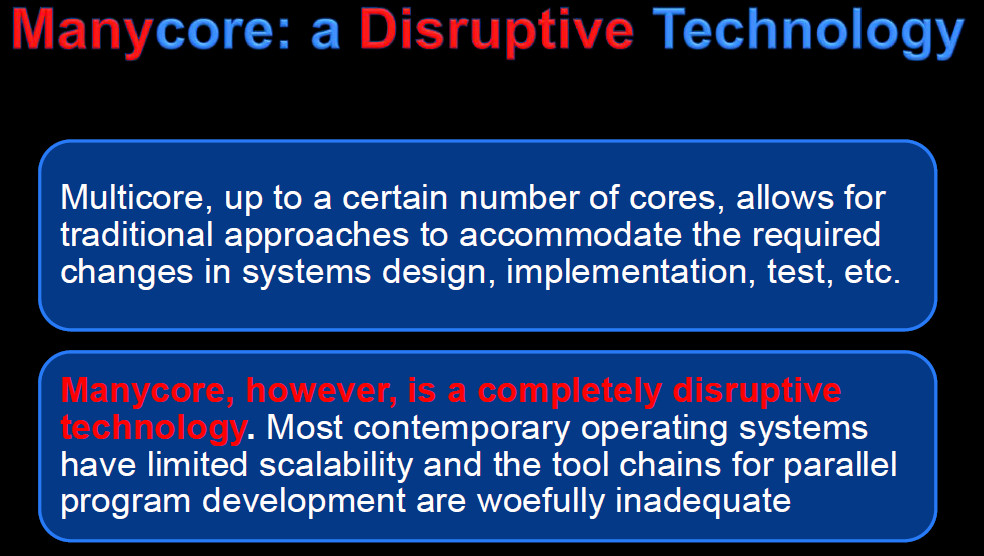 Slide from a lecture by Bruce Shriver, Feb 2012, UiT
[Speaker Notes: Slide from a lecture by Bruce Shriver, Feb 2012, UiT]
What can we do with all the cores?
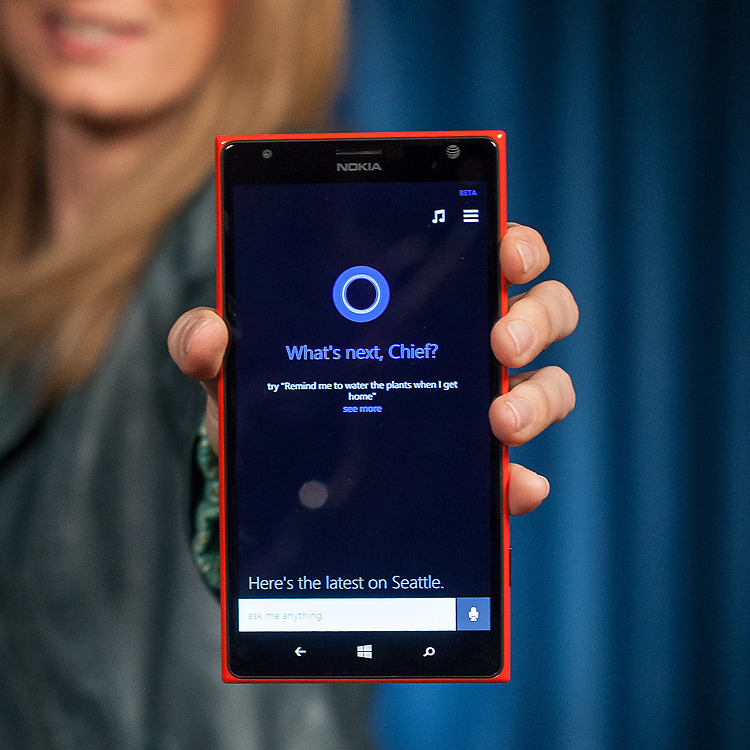 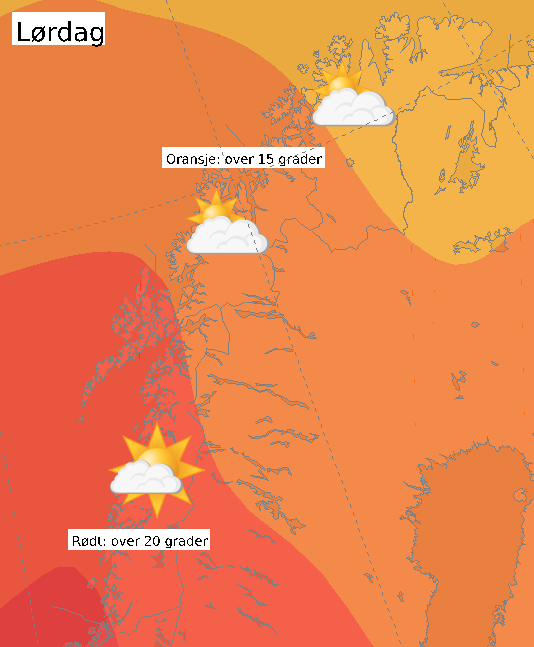 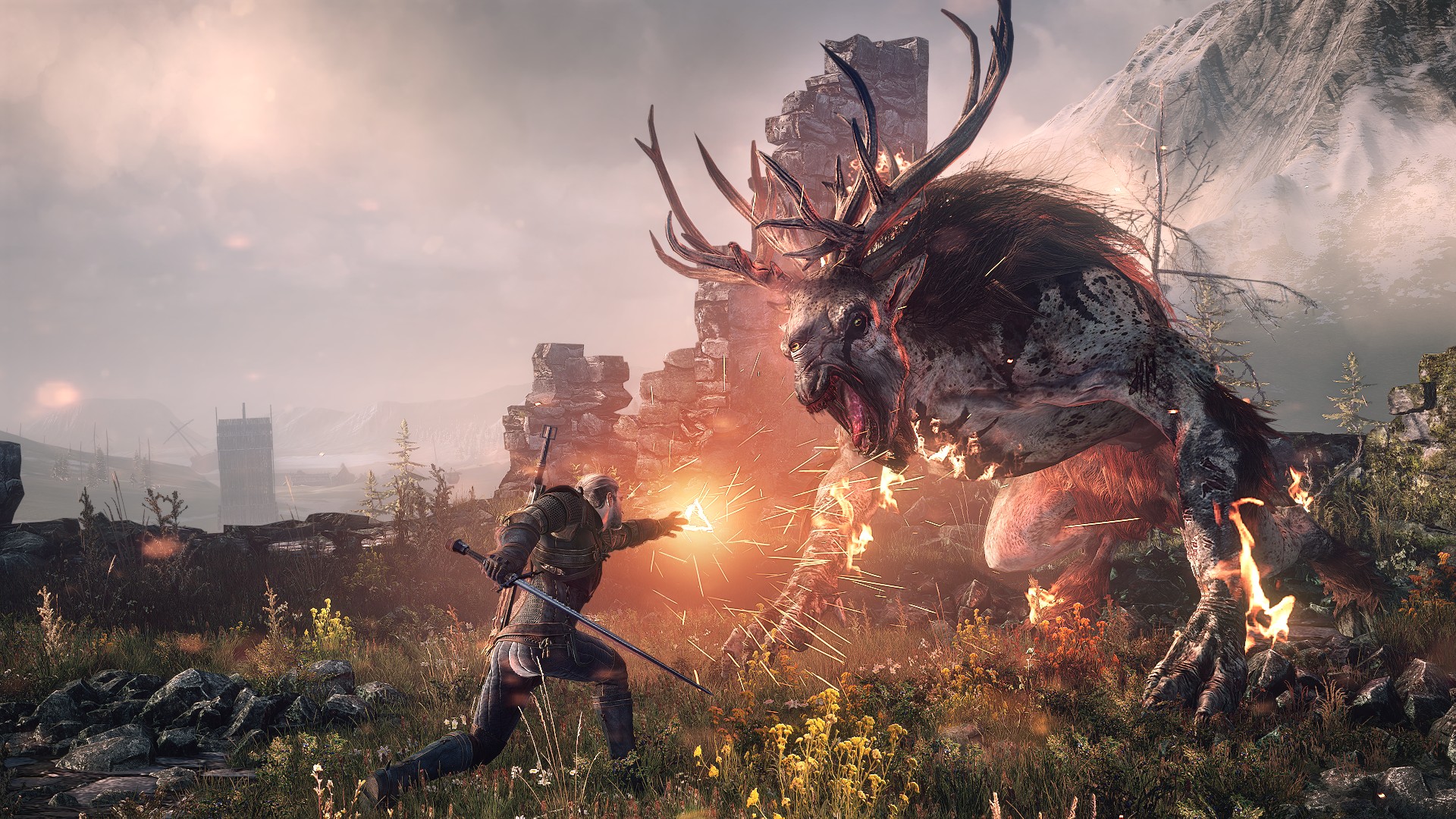 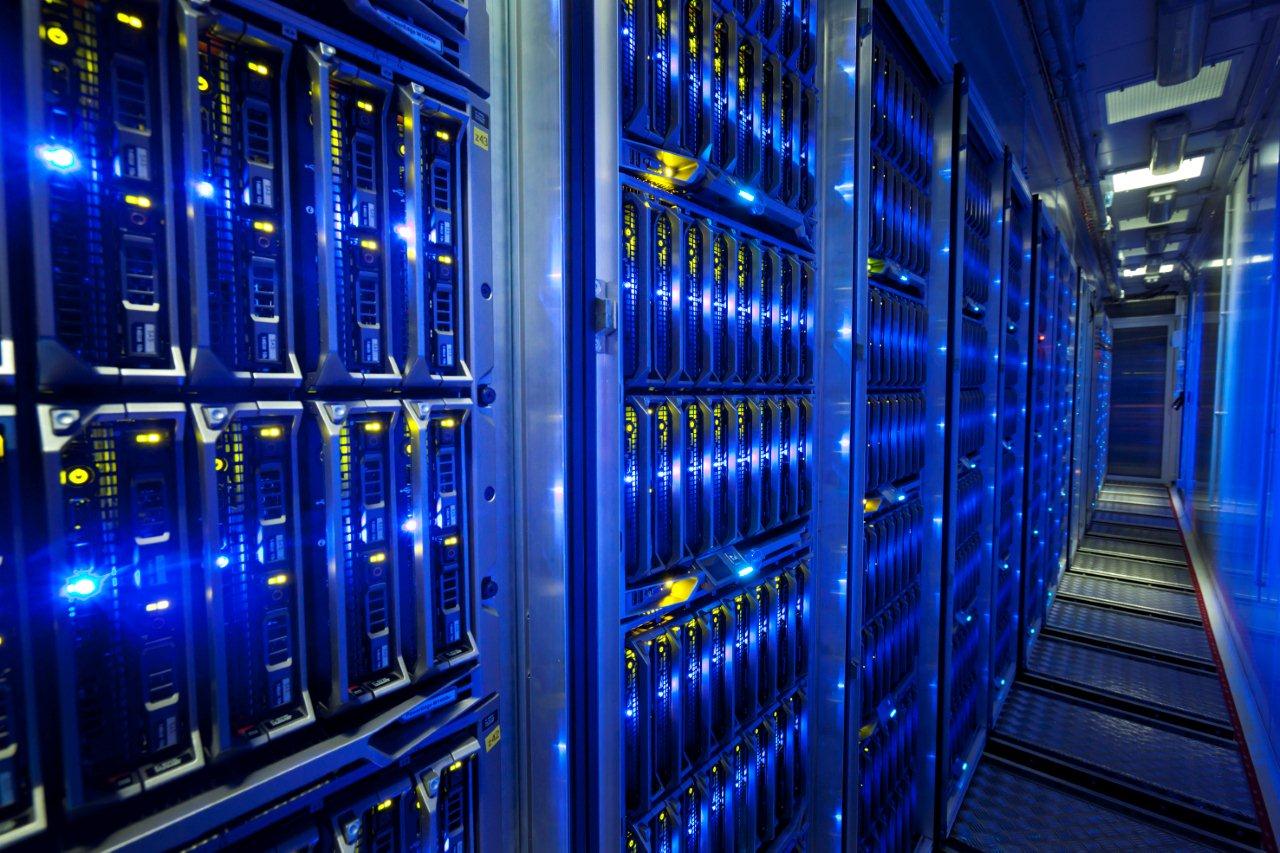 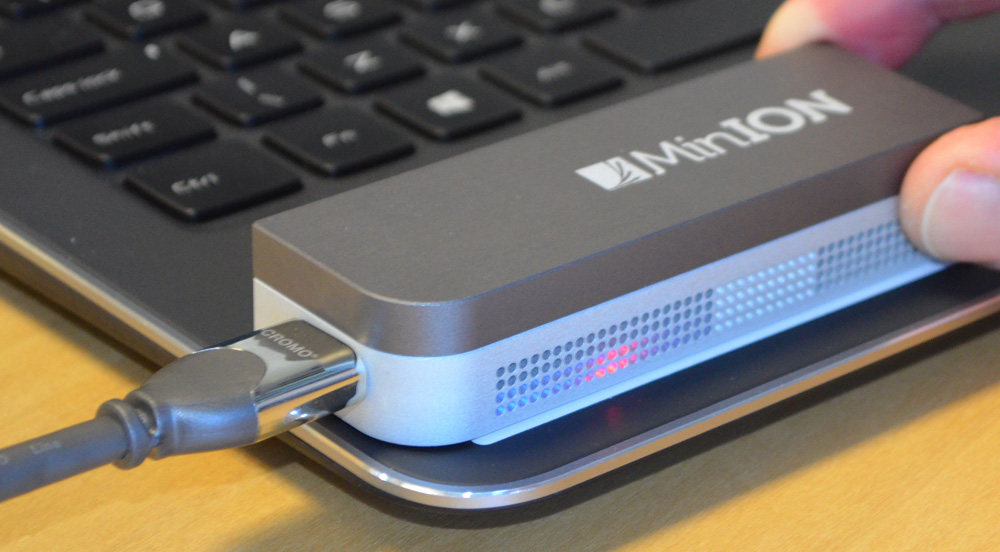 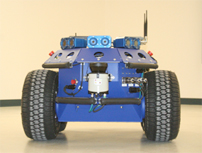 [Speaker Notes: Sources: 
http://engineering.stanford.edu/news/stanford-researchers-break-million-core-supercomputer-barrier
http://techcrunch.com/2012/08/22/how-big-is-facebooks-data-2-5-billion-pieces-of-content-and-500-terabytes-ingested-every-day/]
Motivation - summary
Application pull
Supercomputing
Data-intensive computing
Games
Robotics
…
Technology push
How to utilize 1000’s of cores?
Teaching staff
Associate Prof. Lars Ailo Bongo
Teaching Assistant Tim Alexander Teige
PhD student Morten Grønnesby?
Information sources and contact info
Web page: http://www.cs.uit.no/kursinfo/inf2202
Or http://uit-inf-2202-f16.github.io
Mailing list: inf-2202-f16@list.uit.no
Github organization: https://github.com/uit-inf-2202-f16
We will not use Fronter/ It’s Learning
TODO list 1:
Make sure you are subscribed to the mailing list
https://list.uit.no/sympa/info/inf-2202-f16
Can use non-UiT email
Create github account
Request membership to github organization
Course content
3 main topics:
Concurrent programming
Data-intensive computing
Performance evaluation

Not included:
In-depth study of systems and approaches
GPU/ accelerator programming
Concurrency theory

No textbook
Lecture plan
https://uit-inf-2202-f16.github.io/
Most lectures on Fridays 10:15-11:00
Thursdays 14:15-16:00 will usually be for exercises
But some lectures require 2 hours
Colloquium on Tuesdays 14:15-16:00
Mandatory assignments
B-tree
Concurrent data structure
C
Deduplication
Compression system
Go
100s of GB of data
PageRank
Amazon AWS/ EC2
Spark
Scala or Python
TBs of data
Exercises
Note! This is a programming course. You need to spend a significant amount of time designing, implementing, testing, and evaluating programs.

Note! Concurrent and data-intensive programming is easy if:
It is a simple problem
There is a library for it
You do not care about performance/ scalability
You do not care about correctness
Someone tells you how to do it
But, usually this is not the case
TODO list 2
Read: 
Modern operating systems, 3ed, Andrew S. Tanenbaum. Prentice Hall. 2007. Chapters: 2.2, 2.3, 2.5, 10.3, 11.4
Alternative to MOS: another operating systems textbook: the chapters about threading, IPC mechanisms, and classical IPC problems.
Do: 
Compare the overhead of forking a process vs. creating a Pthread
Compare the overhead of forking a process vs. creating a Python thread
Implement a solution the following classical IPC problems using pthreads/Python threads and semaphores/condition variables. Note that you also need to generate a use case, test data, and useful output:
Producer/ consumer
Reader/ writer
Sleeping barber
Dining philosophers
Modify the code in c) to use message passing.